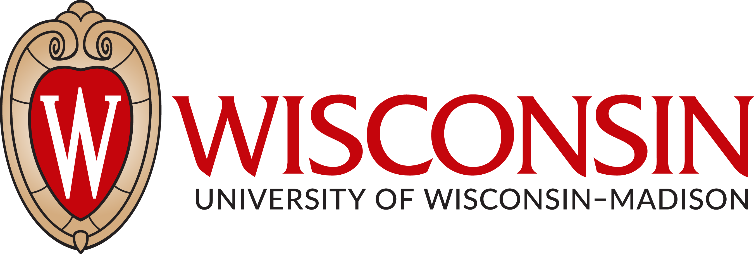 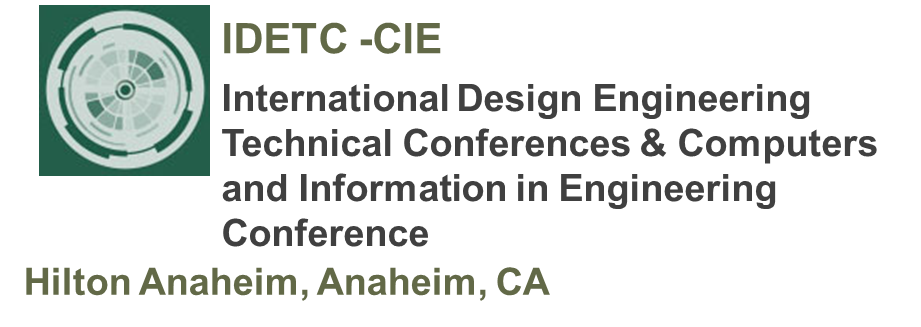 Tutorial 1Learning Topology Optimization Through Examples and Case Studies
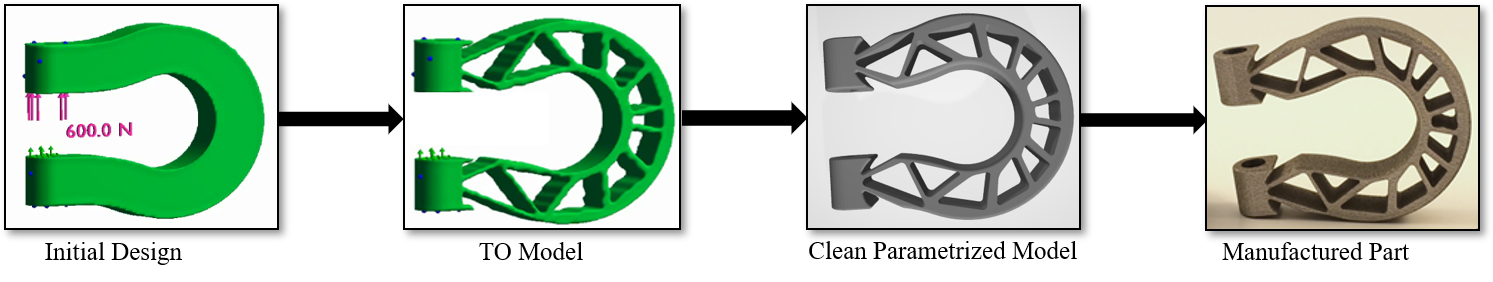 August 18, 2019
Modeling for Topology Optimization
2
Modeling
Real design problem →TopOpt Problem
Geometry (design space) 
Material
Loads and restraints
Simulation parameters
Constraints
3
Spindle Mount
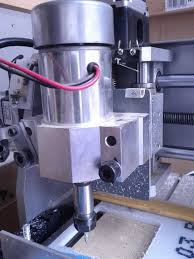 4
Spindle Mount
Spindle
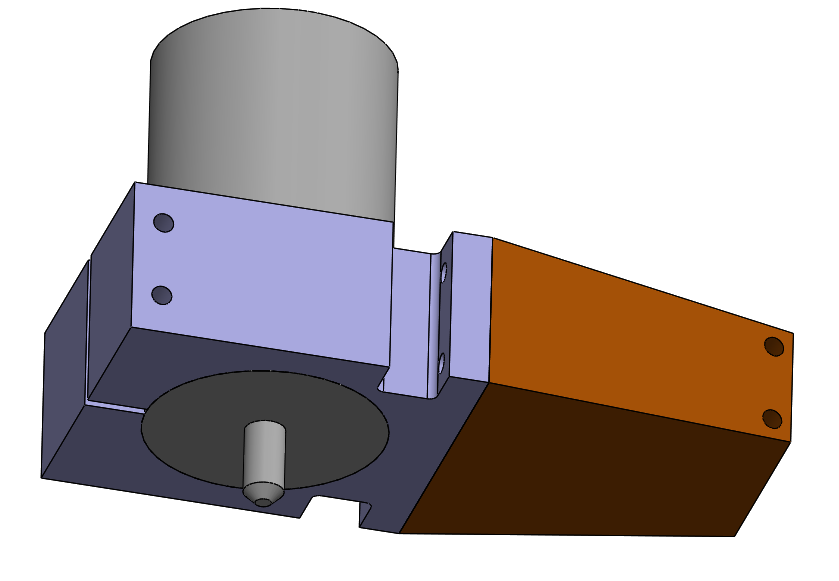 Spindle mount
Spindle clamp
Optimize the topology of spindle mount
5
Spindle Mount
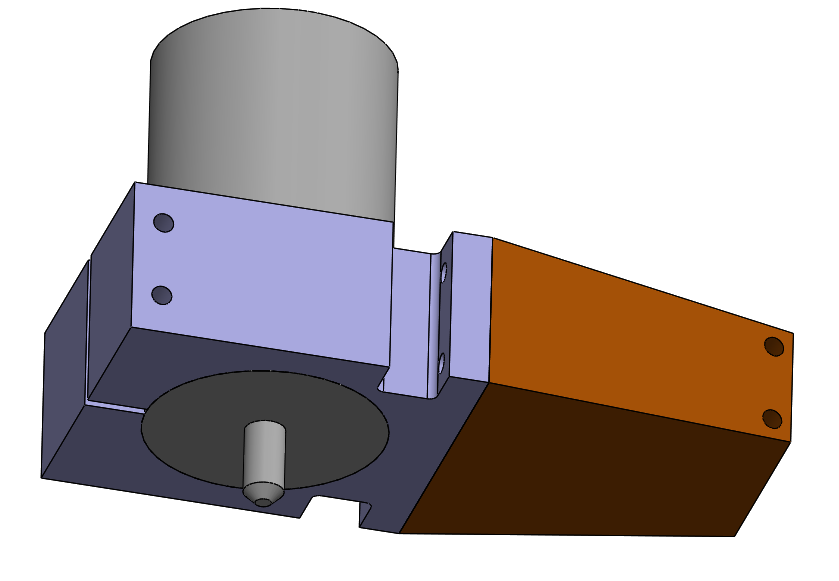 Sliding
Fixed
1300 lb-in
500 lb
6
Spindle Mount  (Load 2)
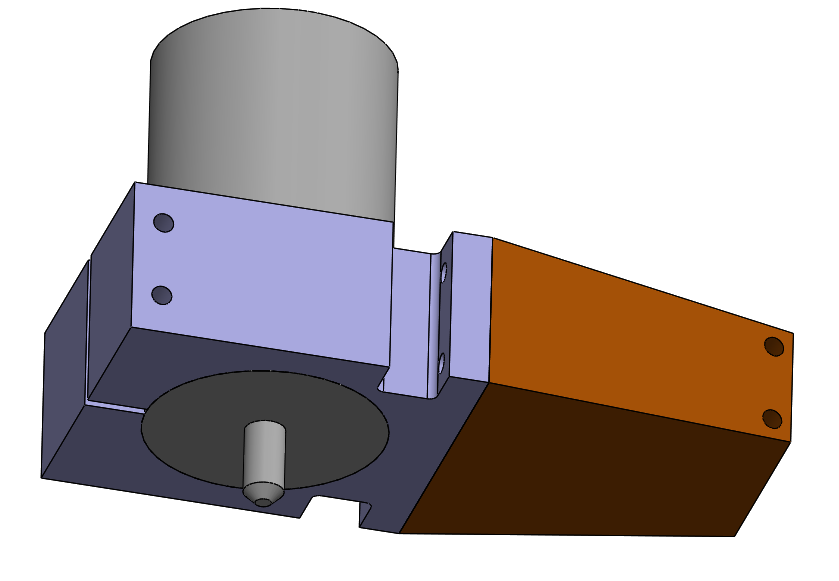 Sliding
Fixed
3900 lb-in
250 lb
7
Questions?
Design space?
Mountings?
Material?
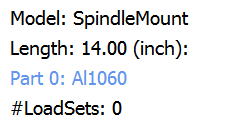 8
Loads?
9
FEA
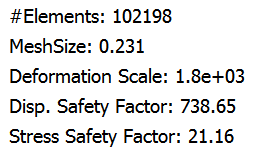 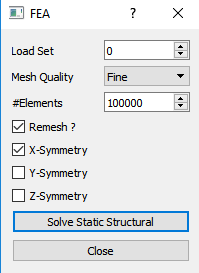 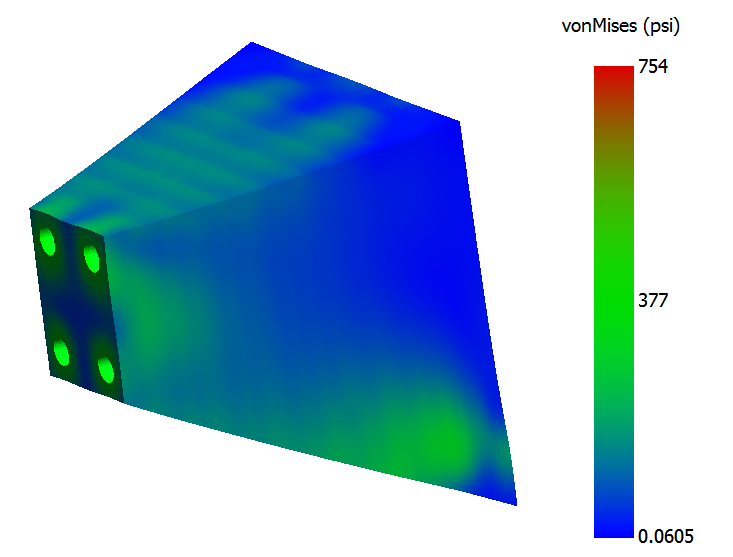 10
Optimization Parameters
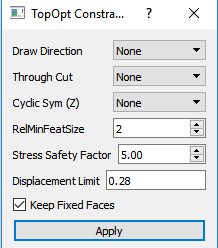 Target safety factor of 5.0
Keep fixed faces
11
Optimization Result
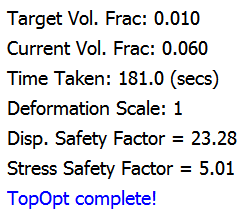 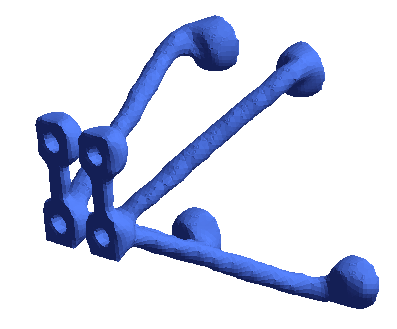 12
Loads?
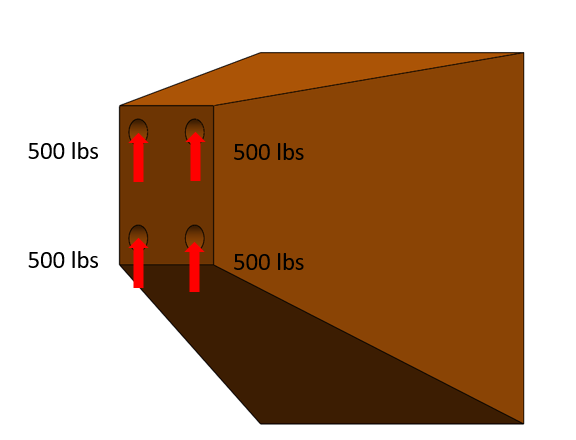 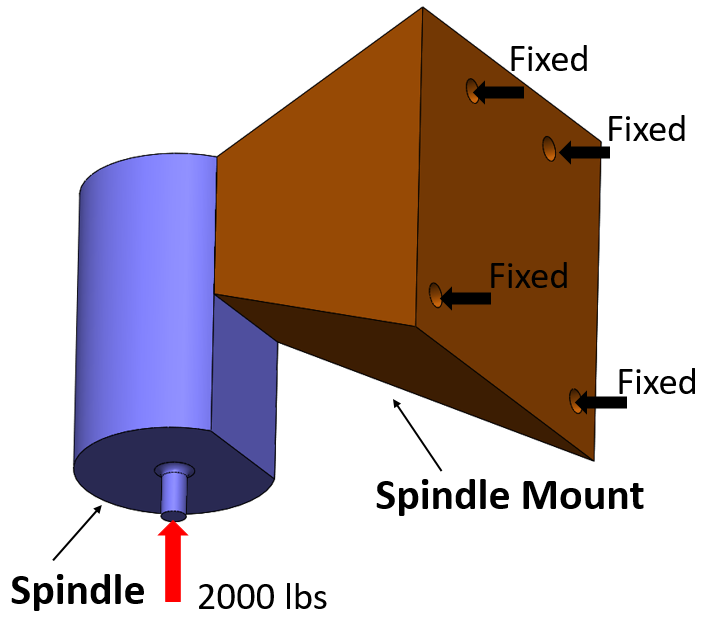 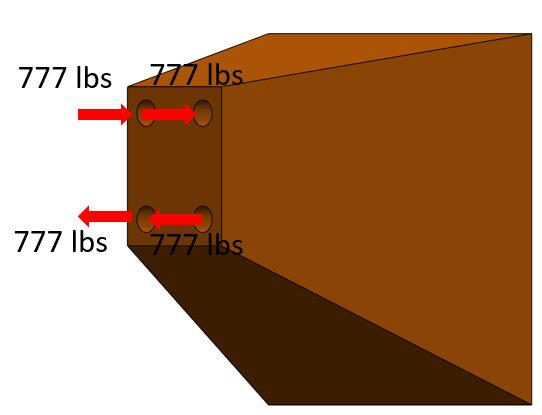 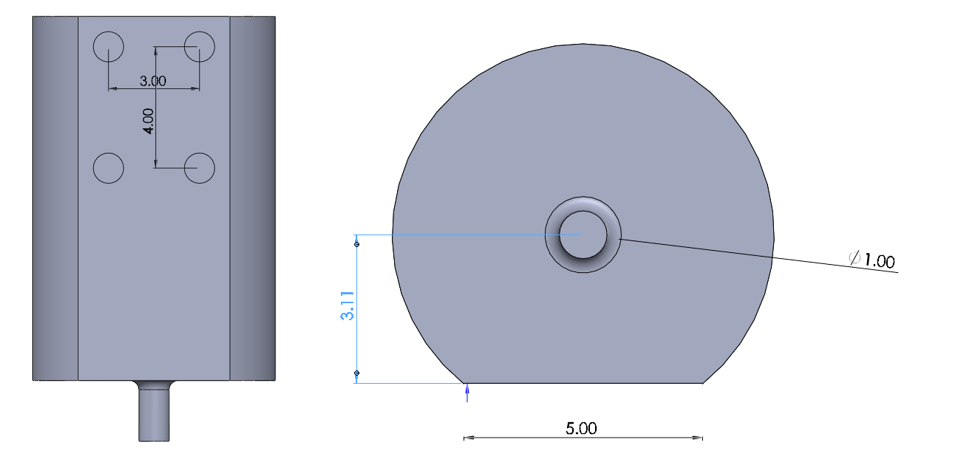 13
Combined loading
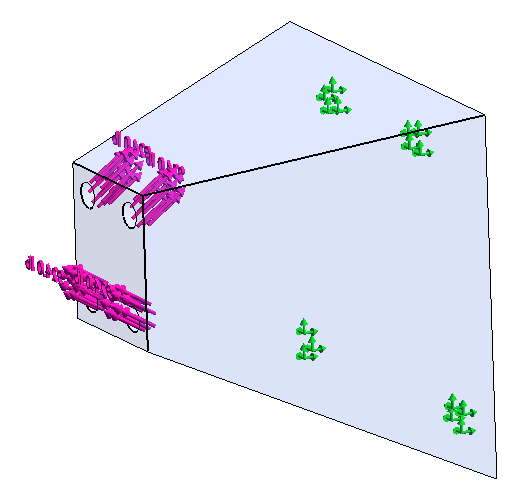 14
Optimization Result
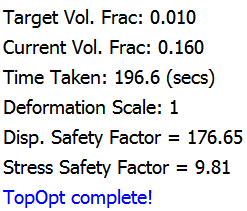 15
Optimization Parameters
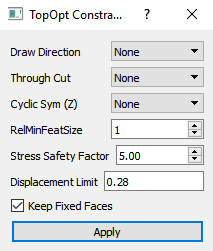 Smoothening to 1.0
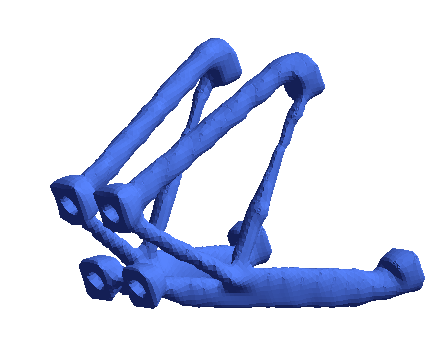 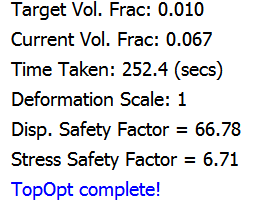 16
Compare
Without moment
With moment
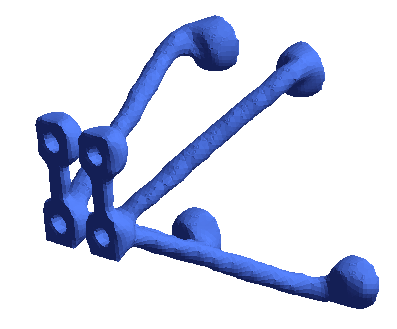 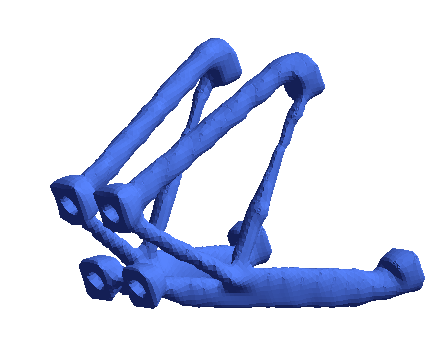 17
Spindle Mount
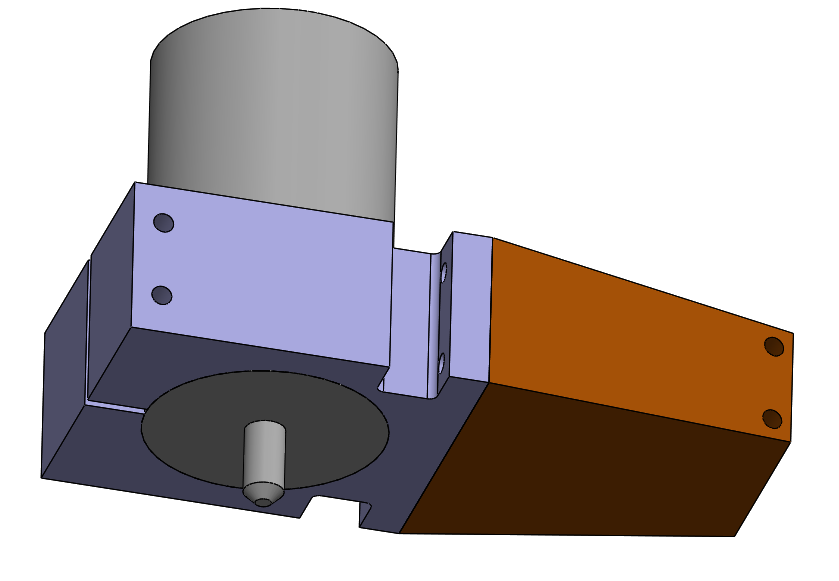 Sliding
Fixed
1300 lb-in
500 lb
18
Spindle Mount
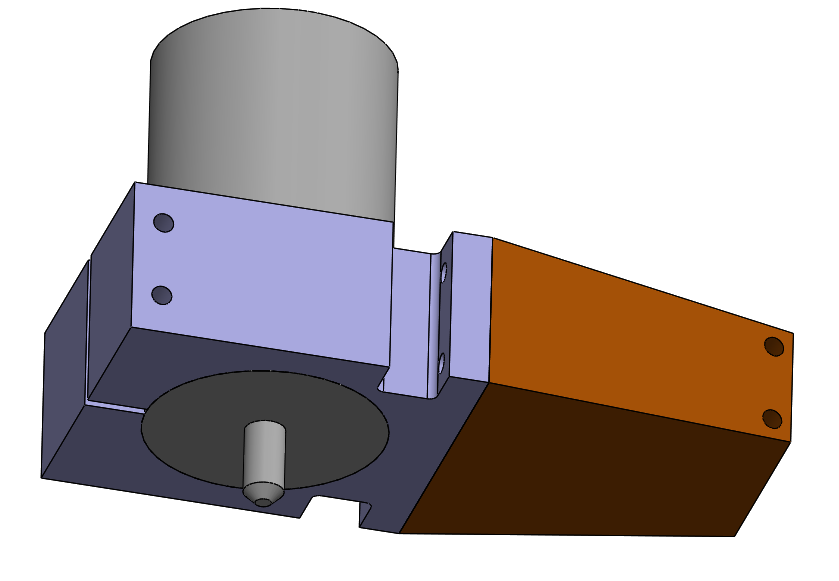 Sliding
1300 lb-in
Fixed
300 lb
500 lb
19